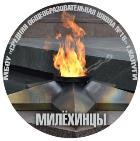 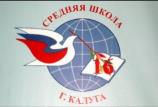 Муниципальное бюджетное общеобразовательное учреждение 
«Средняя общеобразовательная школа № 16 имени И. Ф. Милёхина» города Калуги
ИТОГИ 
деятельности
Юнармейского отряда
им. И.Ф. Милехина
2020 г.
Лаврентьева О.Ю., 
заместитель директора 
по воспитательной работе
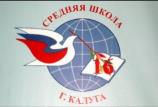 Участие в Акциях
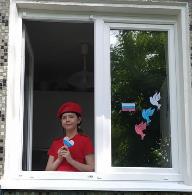 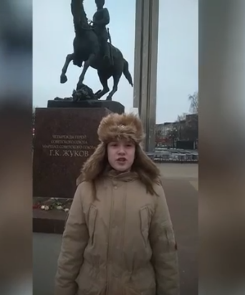 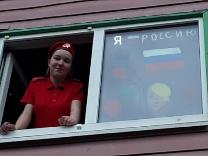 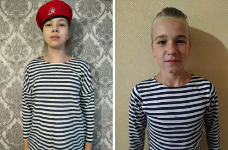 Онлайн-Акция «ОкнаРоссии»
Акция «Мы в тельняшках»
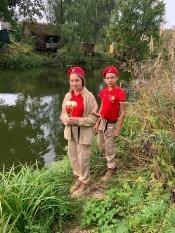 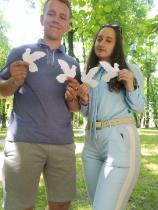 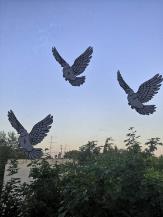 Онлайн-Акция «ЮНАРМИЯПОМНИТ»
20.01.2020
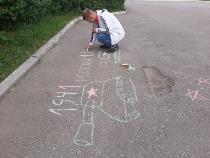 Акция «Голубь Мира»
Акция «Цветы Памяти»
Акция «Я рисую мелом»
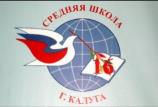 Акции к Дню Победы
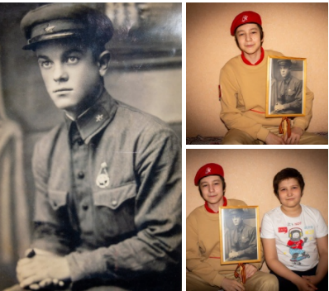 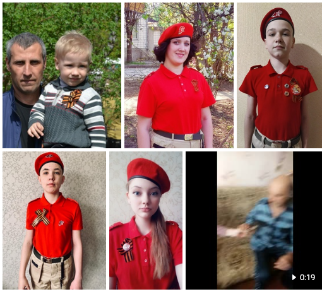 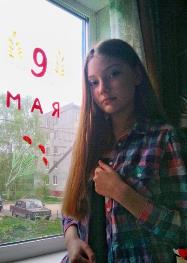 «Георгиевская ленточка»
«Бессмертный полк»
«Окно Победы»
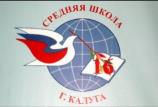 Участие в Акциях «СИДИМ ДОМА»
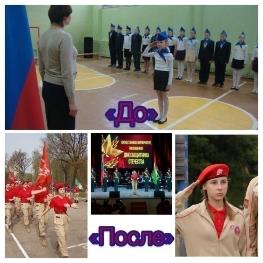 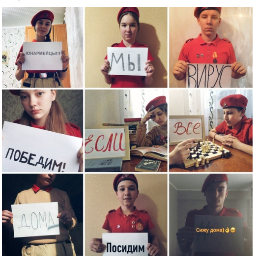 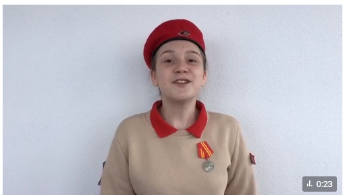 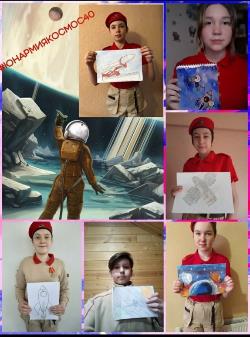 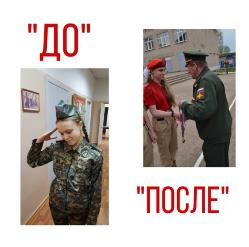 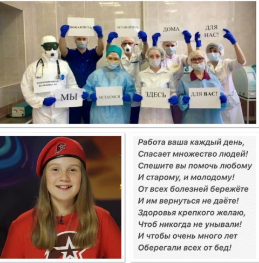 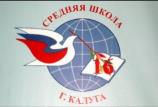 Военно-патриотическая викторина 
в честь Дня Памяти Юного героя антифашиста
08.02.2020 г.
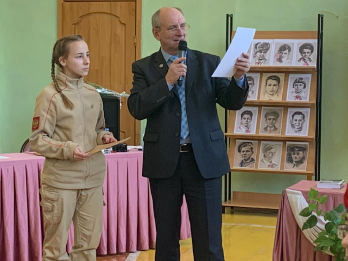 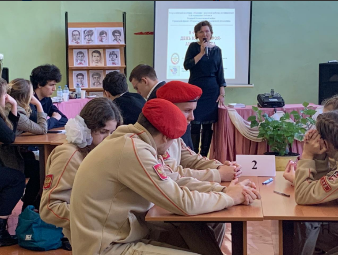 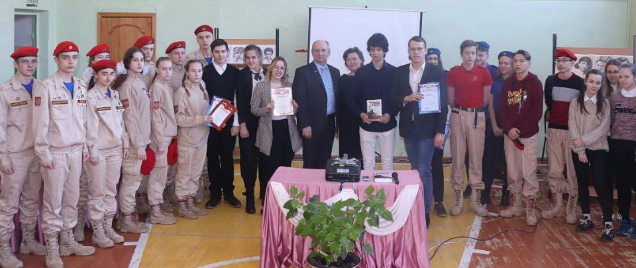 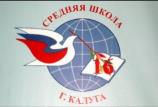 Участие в городских мероприятиях
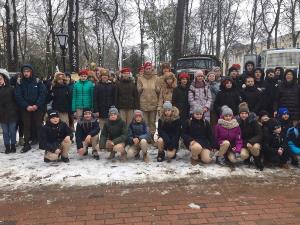 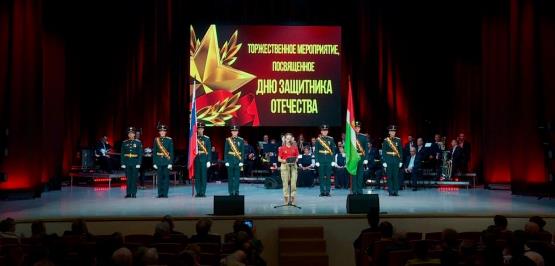 Праздничное мероприятие
 "Открытая Росгвардия»
23.02.2020 г.
Торжественное мероприятие
 в филармонии с участием губернатора КО
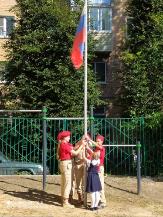 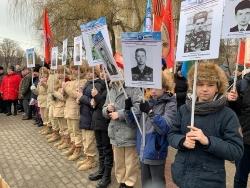 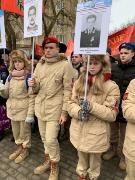 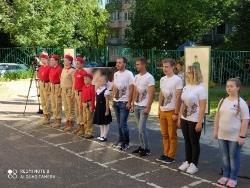 День Флага РФ
Митинг, посвященный Памяти погибших в  военных конфликтах.
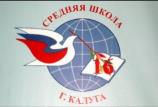 ВОЛОНТЕРСТВО
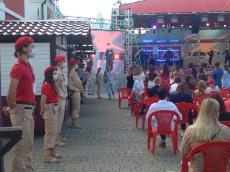 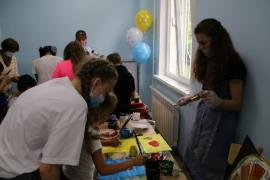 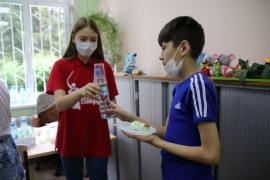 торжественная церемония
 чествования выпускников 
общеобразовательных организаций
Открытие Центра развития и социализации детей «Путёвка в жизнь
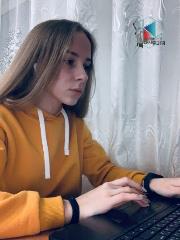 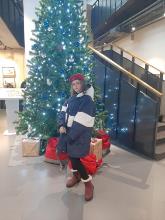 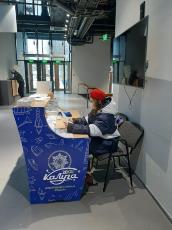 выявлением недостоверной информации о COVID-19 
в средствах массовой информации
Калуга – Новогодняя столица
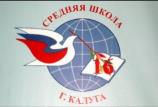 21.02.2020 г. в день рождения Ивана Федоровича Милехина, состоялось торжественное мероприятие, посвященное присвоению МБОУ "СОШ √16»  имени
 И. Ф. Милехина
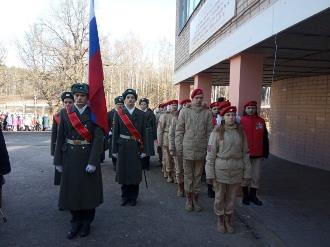 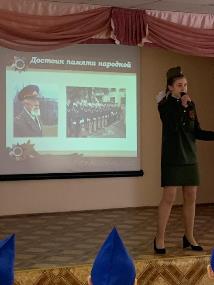 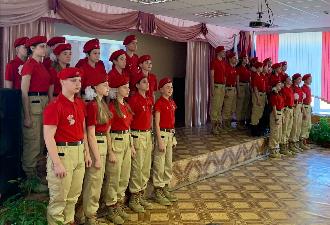 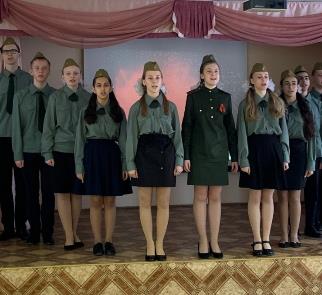 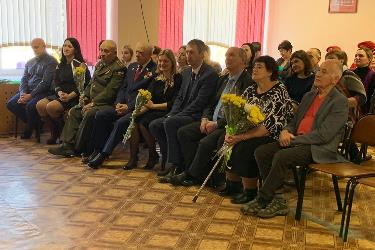 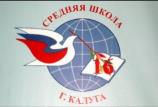 Встречи с Актерами Кино
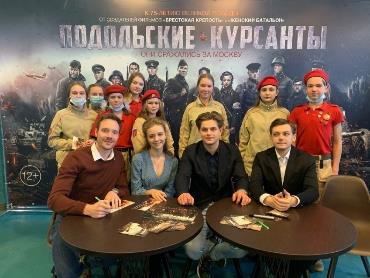 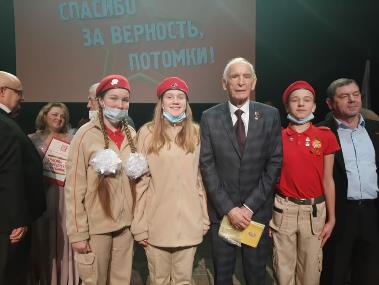 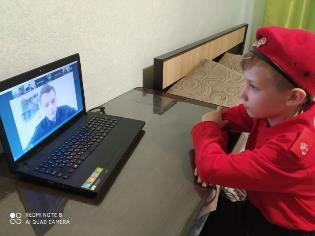 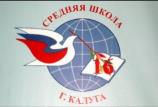 Участие в патриотических проектах, конкурсах
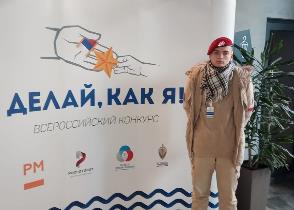 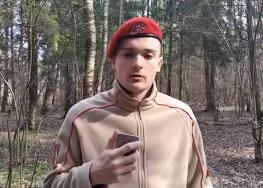 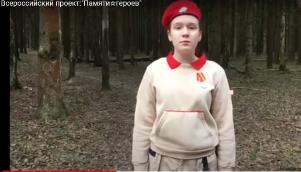 https://youtu.be/
t0Obqq4yeAk
https://youtu.be/
0qusdlj4BpE
Всероссийский проект "ПАМЯТИ ГЕРОЕВ"
Финалист V Всероссийского конкурса 
профессионального мастерства
"Делай, как я!"в номинации :
 "Лучший воспитанник"
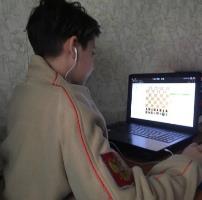 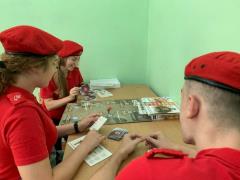 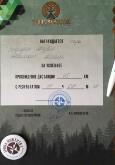 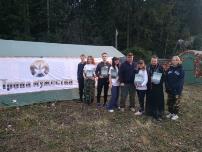 Патриотическая викторина 
«Живой урок»
Участие во Всероссийском шахматном
 турнире «Шахматная зарница».
Пеший марафон
 "Тропа Мужества - 2020"
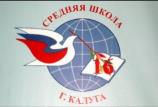 Награждение юнармейцев
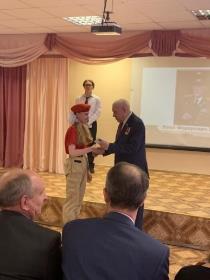 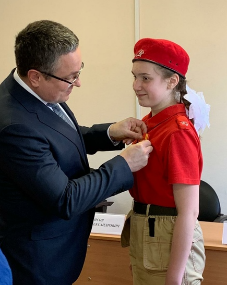 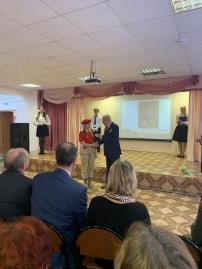 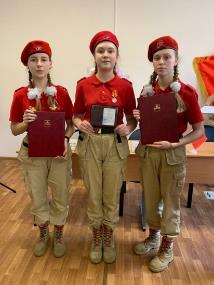 Награждение знаком "Долг и Честь" комитета Памяти Маршала СССР 
Г. К. Жукова.
Награждение Знаком юнармейской доблести 2-й степени и Почетными грамотами Городского Головы города Калуги
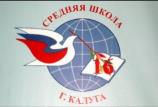 Достижения юнармейцев
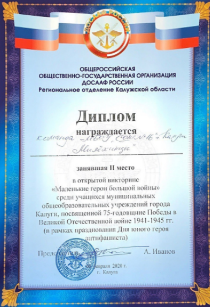 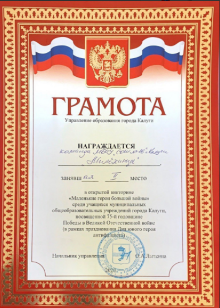 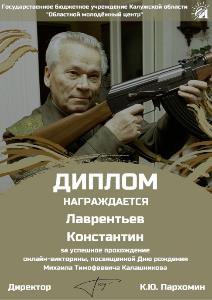 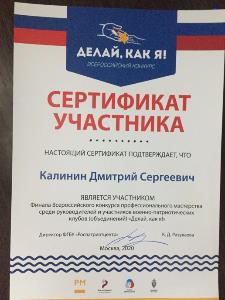 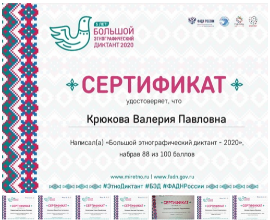 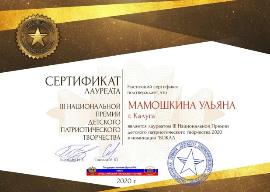 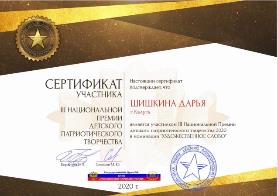 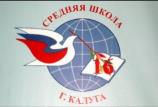 Достижения руководителя отряда
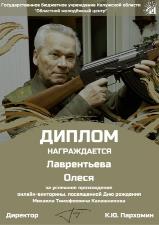 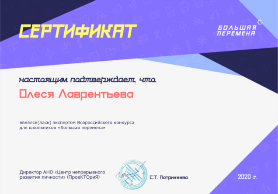 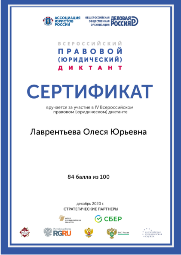 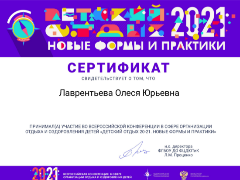 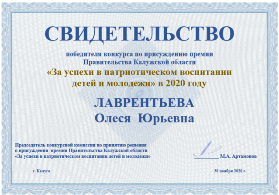 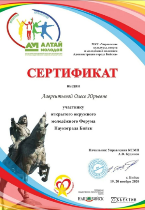 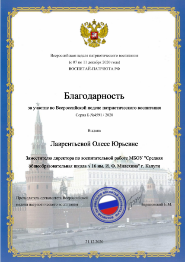 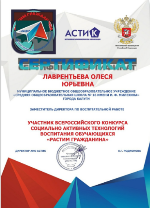 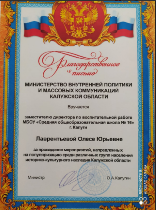 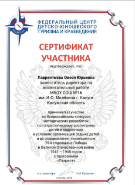 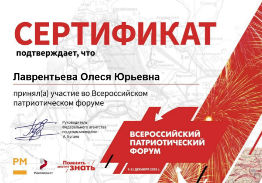 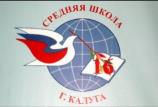 Муниципальное бюджетное общеобразовательное учреждение 
«Средняя общеобразовательная школа № 16 
имени И. Ф. Милёхина» города Калуги
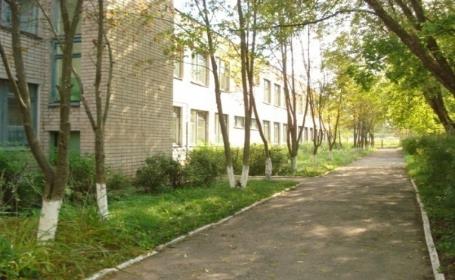 Благодарим за внимание!